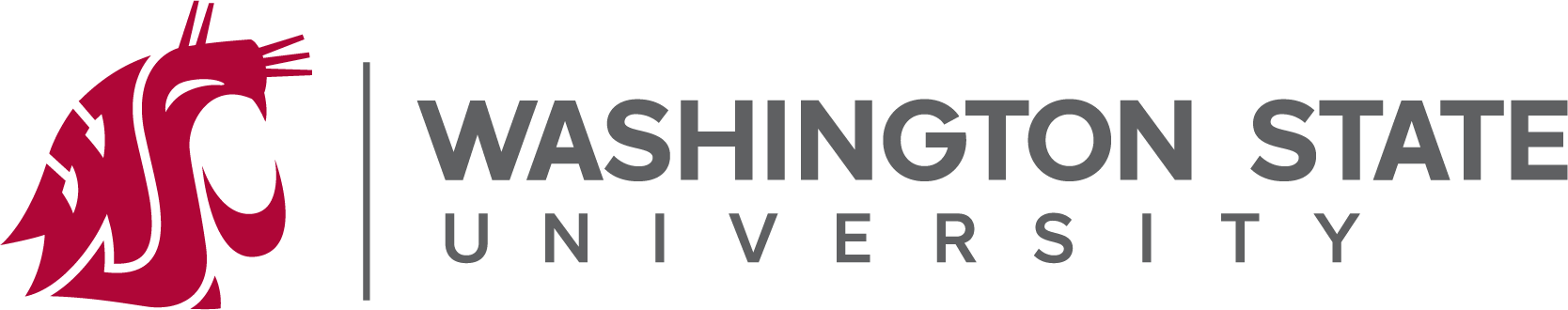 Does short-selling threat discipline managers in mergers and acquisitions decisions?
JAE | 2019
Chang, Lin, and Ma
WSU
Research Question
Do Short-sellers Impact Risky Decisions?
“In 2011, Muddy Waters, a U.S. short-seller fund, accused Focus Media of overstating the size of its business and of deliberately overpaying for acquisitions.”
- Matos (2015)
“Analysts sometimes recognized that the short sellers were right about company weaknesses yet had to maintain good relationships with companies.”
Activist Short Sellers vs. Financial Analysts: Competitive Claims of Expertise | HEC Paris
WSU
Research Question
Short-sellers vs Analysts
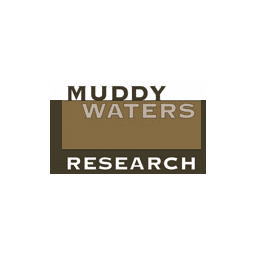 “Short-selling threat has a governance effect on managerial M&A decisions ex ante, reducing the likelihood of making value-destroying deals and thus leading to higher acquirers’ announcement returns for the realized deals.”
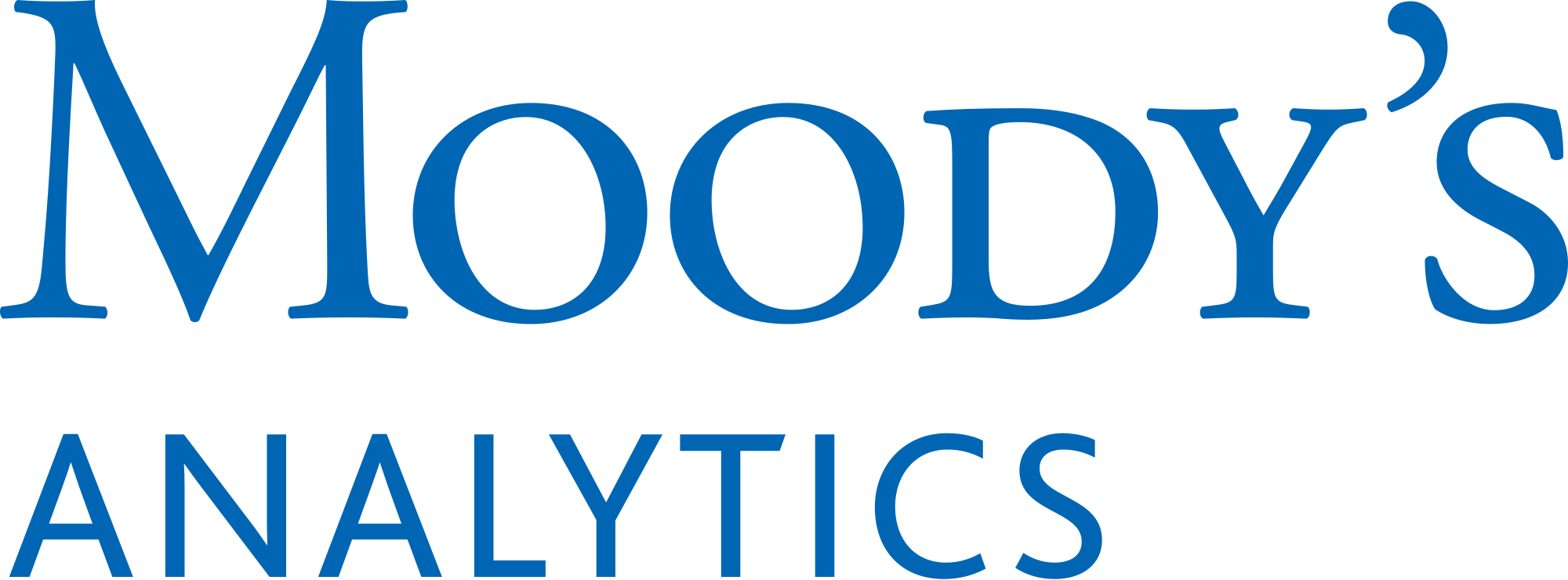 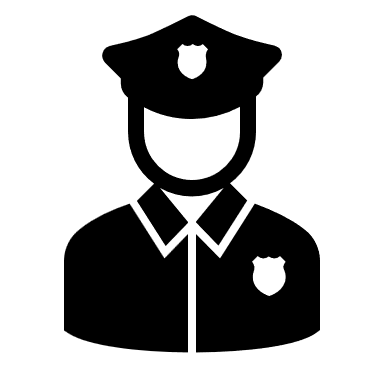 WSU
Research Question
Hypothesis Development
Existing studies suggest that short sellers are informed an able to uncover bad news that otherwise might remain hidden, as more short-selling activities predict poor future security price performance.
Prior Literature
Grossman and Stiglitz (1980) argue that arbitrageurs have incentives to spend time and resources to gather, analyze and uncover firm-specific new information only if such activities generate corresponding trading profits
“If the equity LS of a firm is very limited, the trading profits might not be enough to compensate for the incurred costs and risks”
This scrutiny thereby leads the firms’ stock price to reflect its intrinsic value
Equity LS proxies for activity… but also opportunity?
WSU
Markit Data
Lending Supply (LS)
“We define LS as the value of shares available for lending relative to a firm’s market capitalization.” (360 Day Average)
When an investor wants to short sell a stock, they must borrow shares from someone who already owns them and is willing to lend them out (institutional lenders)
The lending supply represents the number of shares that are available to be borrowed
If the lending supply for a stock is high, it suggests that there is a large pool of potential short sellers who may be interested in borrowing shares to sell short
Conversely, if the lending supply is low, it may indicate that short sellers are less likely to be active in that particular stock…
because they have the inability to be active…
WSU
A Proxy
Lending Supply (LS)
Prior studies have consistently demonstrated that, as a group, short‐sellers are sophisticated investors with superior information processing capabilities (e.g., Dechow et al. 2001; Desai et al. 2002; Drake et al. 2011; and Engelberg et al. 2012)
- In Short Supply: Short‐Sellers and Stock Returns
WSU
Results
Economic Mechanisms
Baseline Regression:



“These results support our hypothesis that when managers face a greater short-selling threat (increased lending supply), they are less likely to conduct value-destroying M&A.”
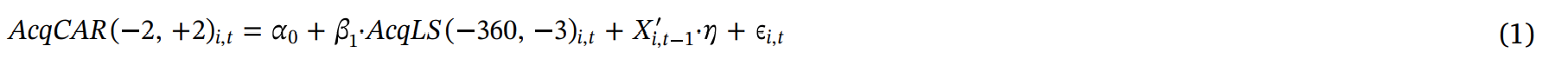 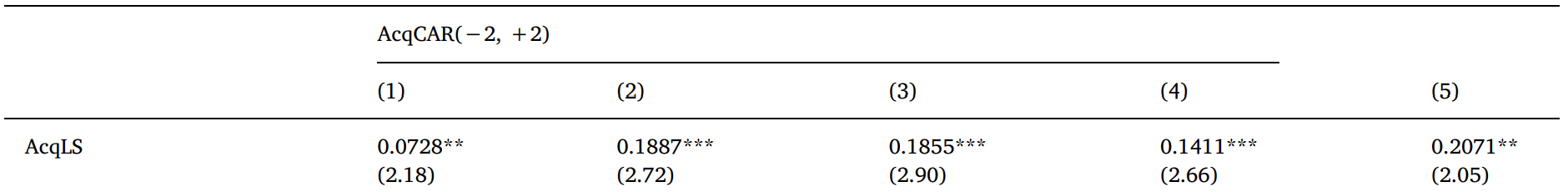 WSU
Critique
Endogeneity Concerns
Alternative Explanations – Correlations with institutional ownership?  The quality of management, which is difficult to measure, may be linked to both LS and the quality of M&A decisions, as higher-quality managers attract more capital and are capable of more effectively engaging in M&A.
Instrumental Variable Estimations – To establish causality, authors show that results hold when they exploit quasi-index investor ownership (Bushee, 2001) as the first instrumental variable for LS.  They also hold when using Russell index inclusion as another instrumental variable method.
Residual of Lending Supply – LS is closely related to firm characteristics, such as the concentration of institutional holdings and passive institutional ownership ratio, authors estimate the residual term of LS based on Prado et al. (2016).
PILOT Program – Regulation SHO was announced by the SEC in 2004. Under this regulation, randomly selected firms’ price restrictions on short selling (uptick rules) were lifted during the period from May 2, 2005, to August 6, 2007.
WSU
Critique
An Alternative?
“We find that the ex ante net lending supply of bidder shares has a positive impact on the percentage of cash in public target payments.”
Dutordoir, Strong, and Sun – JFE, 2022
Announcements of stock-financed M&As may attract short selling of bidder shares by merger arbitrageurs
Authors hypothesize that bidders with higher short-selling potential include a higher proportion of cash in payments
Cash-financed offers (insulated) tend to result in insignificant or positive bidder stock returns (Fuller et al, 2008)
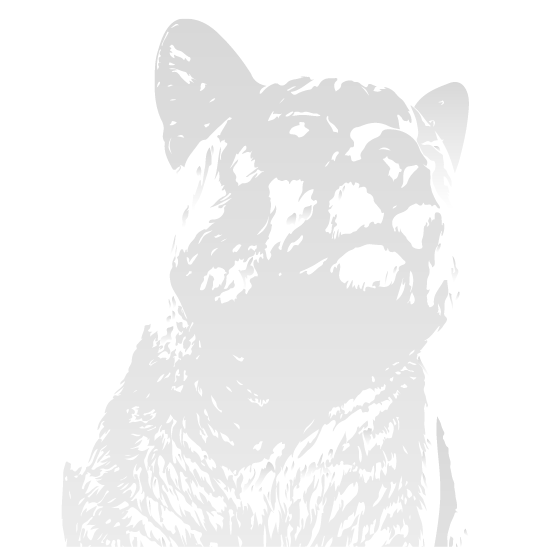 WSU
Conclusions
WSU
CARs
Acquirer Permno
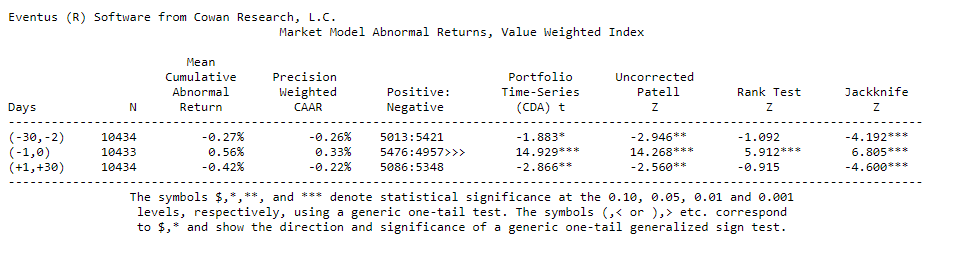 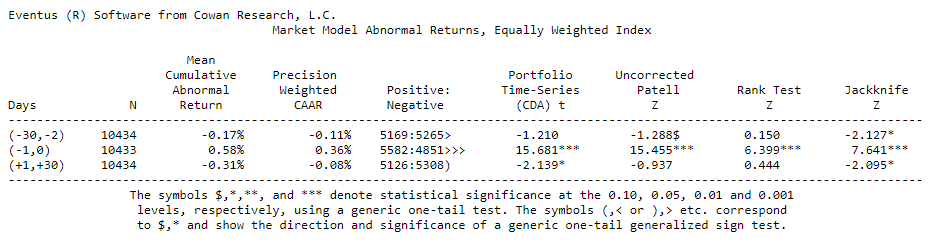 WSU
CARs
Target Permno
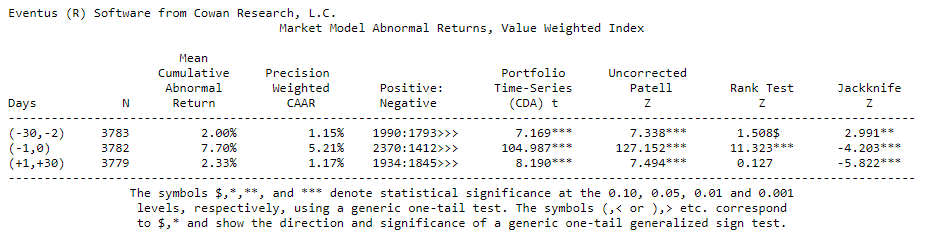 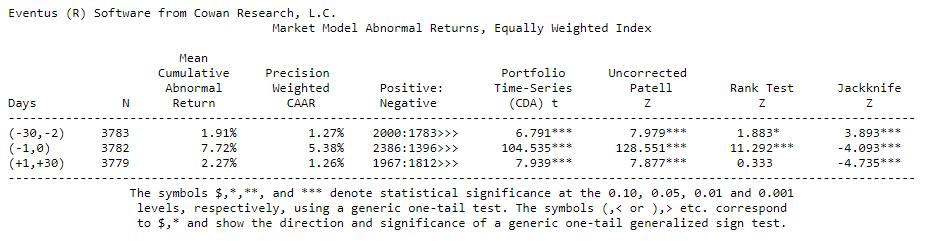 WSU
CARs
Endogeneity Concerns
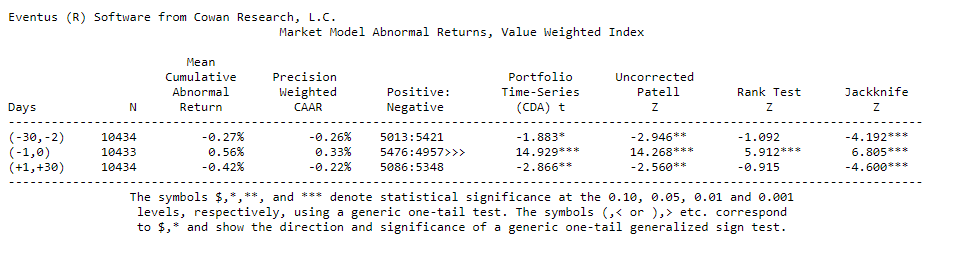 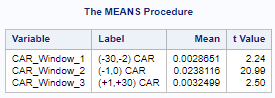 “apermno”
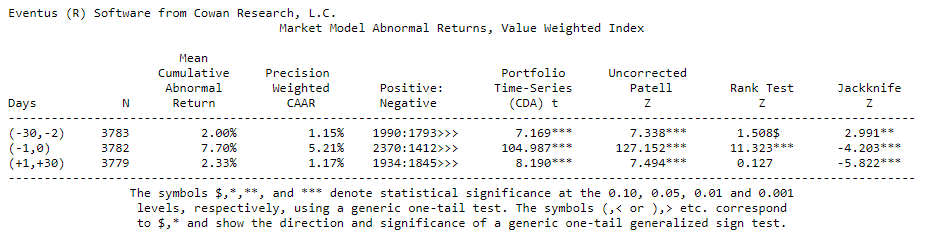 “tpermno”